CHÀO MỪNG CÁC EM ĐẾN VỚI TIẾT HỌC NGÀY HÔM NAY!
KHỞI ĐỘNG
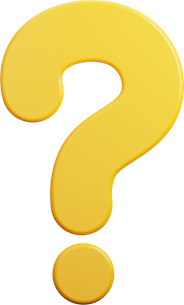 Để hưởng ứng phong trào ”Trồng cây gây rừng”, lớp 9A có kế hoạch trồng ít nhất 100 cây xanh. Lớp 9A đã trồng được 54 cây. Để đạt được kế hoạch đề ra, lớp 9A cần trồng thêm ít nhất bao nhiêu cây xanh nữa?
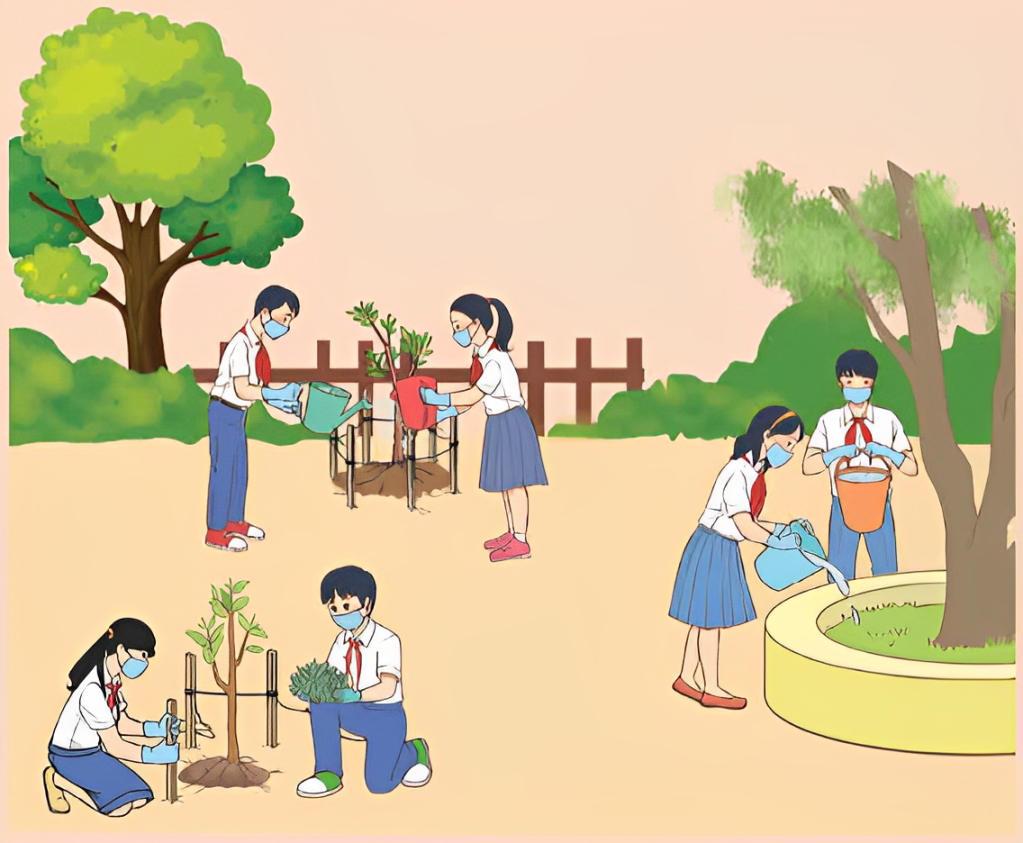 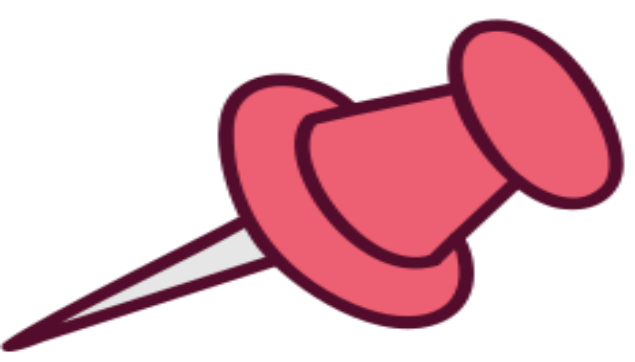 CHƯƠNG 2. BẤT ĐẲNG THỨC. 
BẤT PHƯƠNG TRÌNH BẬC NHẤT 
MỘT ẨN
BÀI 2. BẤT PHƯƠNG TRÌNH 
BẬC NHẤT MỘT ẨN
NỘI DUNG 
BÀI HỌC
1. Bất phương trình bậc nhất một ẩn, nghiệm của bất phương trình bậc nhất một ẩn
2. Giải bất phương trình bậc nhất một ẩn
1. Bất phương trình bậc nhất một ẩn, nghiệm của bất phương trình 
bậc nhất một ẩn
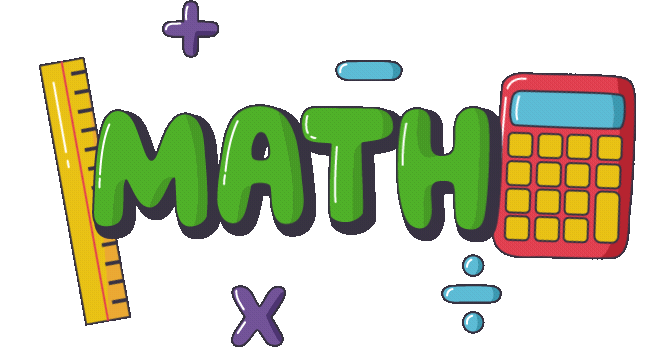 a. Bất phương trình bậc nhất một ẩn
Giải:
Định nghĩa
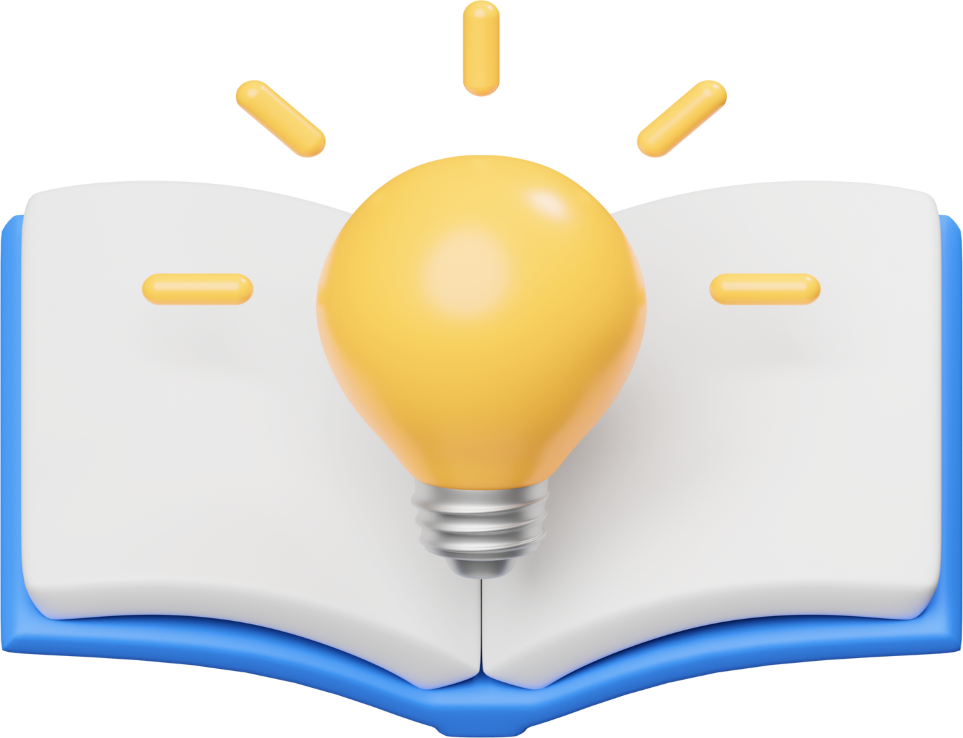 Giải:
Thực hành 1
Giải:
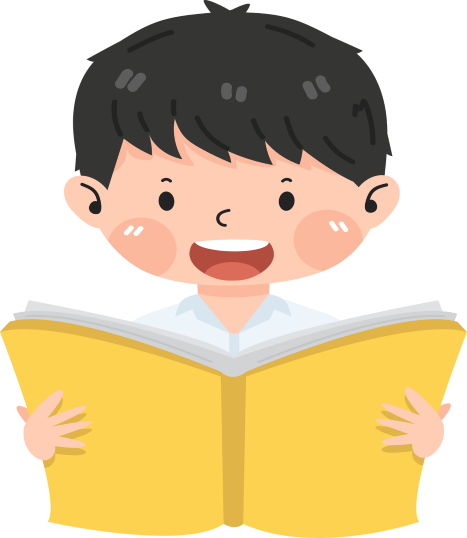 b. Nghiệm của bất phương trình bậc nhất một ẩn
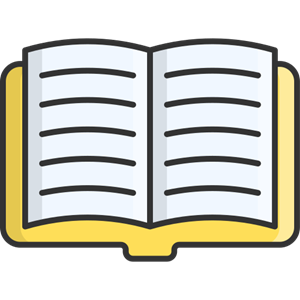 Giải:
Ghi nhớ
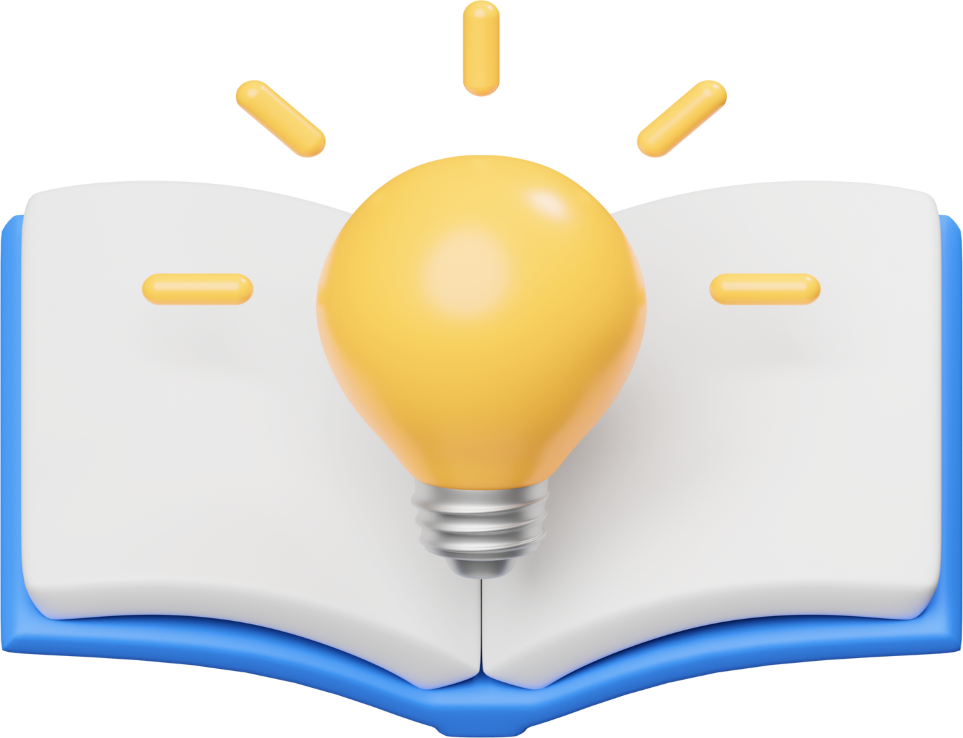 Giải:
Thực hành 2
Giải:
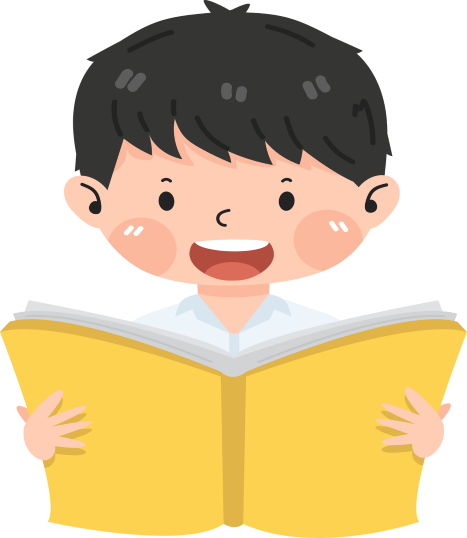 2. Giải bất phương trình bậc nhất một ẩn
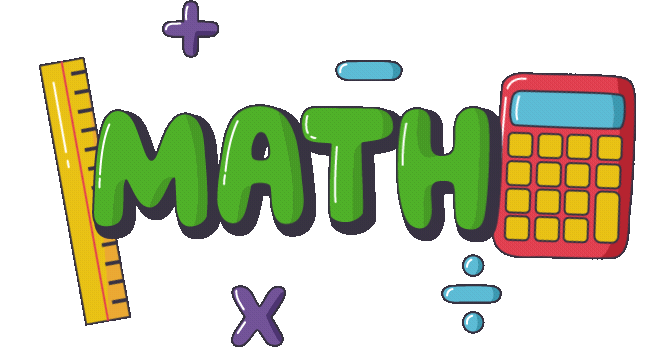 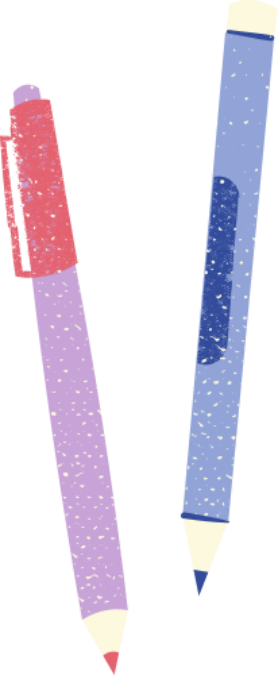 Giải:
Giải:
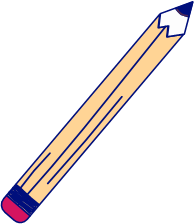 Giải:
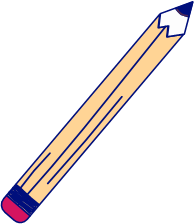 Giải:
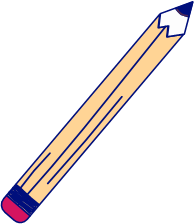 Giải:
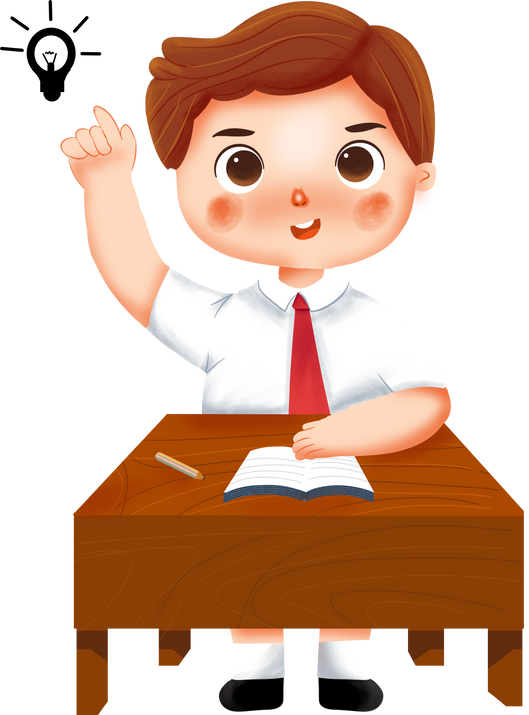 Ví dụ 5. Trong một kì thi gồm ba môn Toán, Ngữ văn và Tiếng Anh, điểm số môn Toán và Ngữ văn tính theo hệ số 2, điểm số môn Tiếng Anh tính theo hệ số 1. Để trúng tuyển, điểm số trung bình của ba môn ít nhất phải bằng 8. Bạn Na đã đạt 9,1 điểm môn Toán và 6,9 điểm môn Ngữ văn. Hãy lập và giải bất phương trình để tìm điểm số Tiếng Anh tối thiểu mà bạn Na phải đạt để trúng tuyển.
Giải:
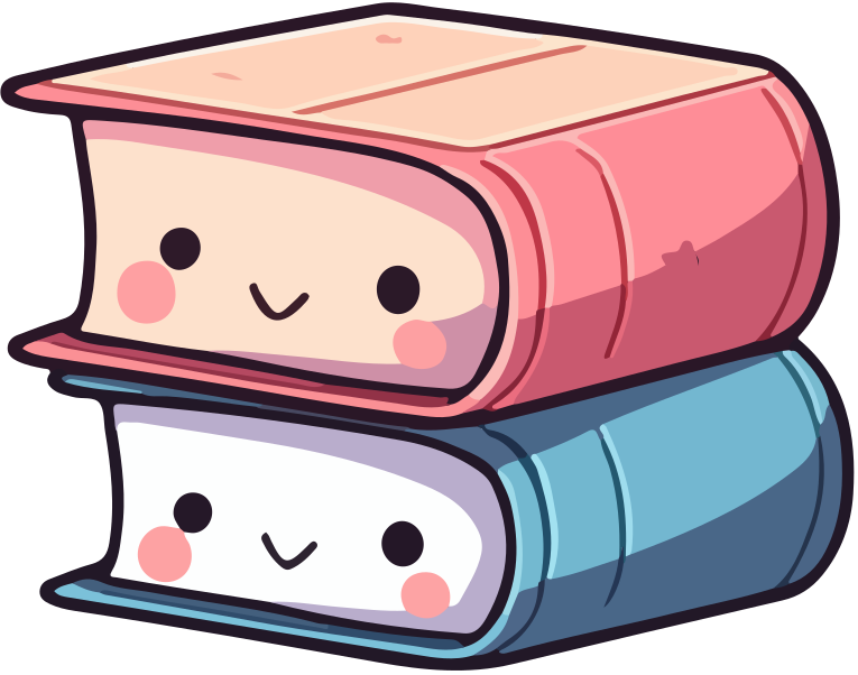 Thực hành 3
Giải:
Thực hành 4
Giải:
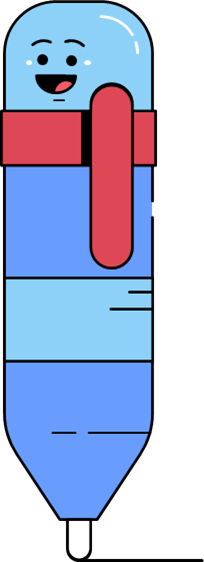 Giải bài toán trong Hoạt động khởi động (trang 30) bằng cách lập bất phương trình bậc nhất một ẩn.
Vận dụng
Giải:
LUYỆN TẬP
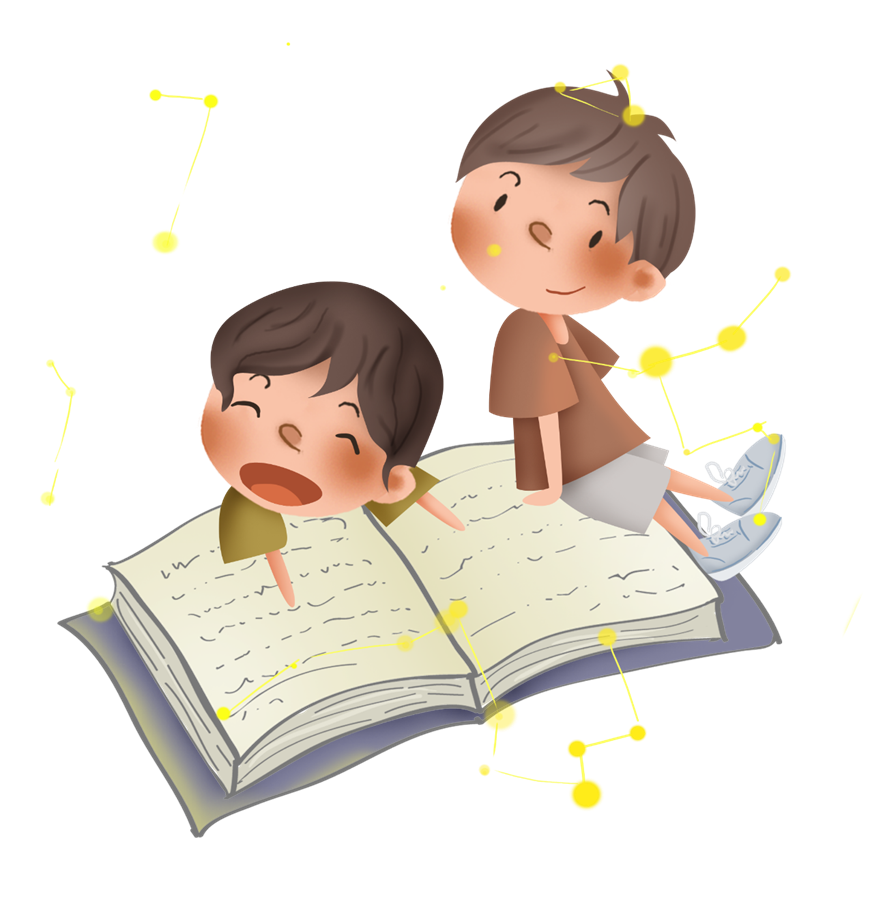 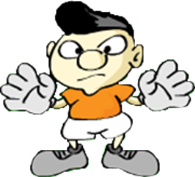 TRÒ CHƠI BÓNG ĐÁ
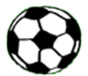 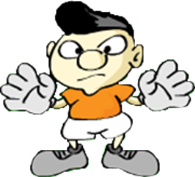 ĐÚNG
SAI RỒI
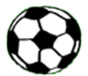 [Speaker Notes: Chọn đáp án bằng cách tích trực tiếp vào ô A, B, C, D]
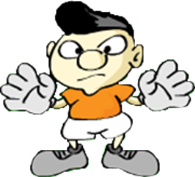 ĐÚNG
SAI RỒI
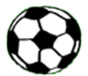 [Speaker Notes: Chọn đáp án bằng cách tích trực tiếp vào ô A, B, C, D]
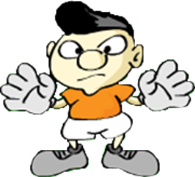 ĐÚNG
SAI RỒI
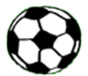 [Speaker Notes: Chọn đáp án bằng cách tích trực tiếp vào ô A, B, C, D]
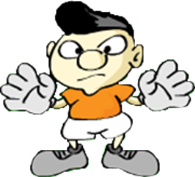 ĐÚNG
SAI RỒI
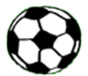 [Speaker Notes: Chọn đáp án bằng cách tích trực tiếp vào ô A, B, C, D]
Câu 5. Bác Xuân đi chợ mua 10 kg cả gạo và khoai với số tiền hơn 140 nghìn đồng và ít hơn 150 nghìn đồng. Giá gạo là 15 nghìn đồng/kg, giá khoai là 12 nghìn đồng/kg. Tính số gạo, số khoai bác Xuân đã mua, biết đó là các số nguyên.
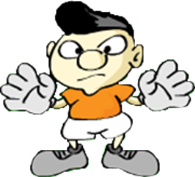 ĐÚNG
SAI RỒI
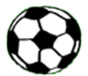 [Speaker Notes: Chọn đáp án bằng cách tích trực tiếp vào ô A, B, C, D]
Giải:
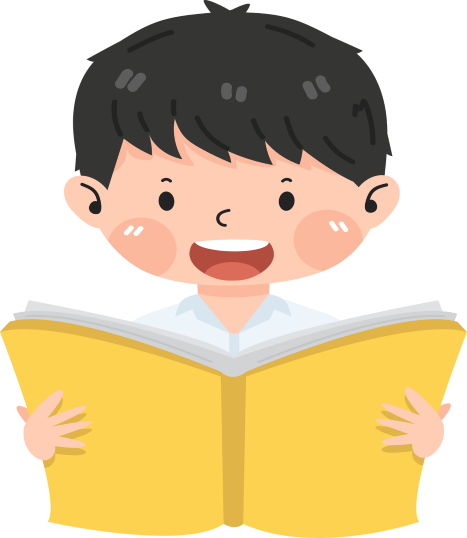 Giải:
Giải:
Giải:
VẬN DỤNG
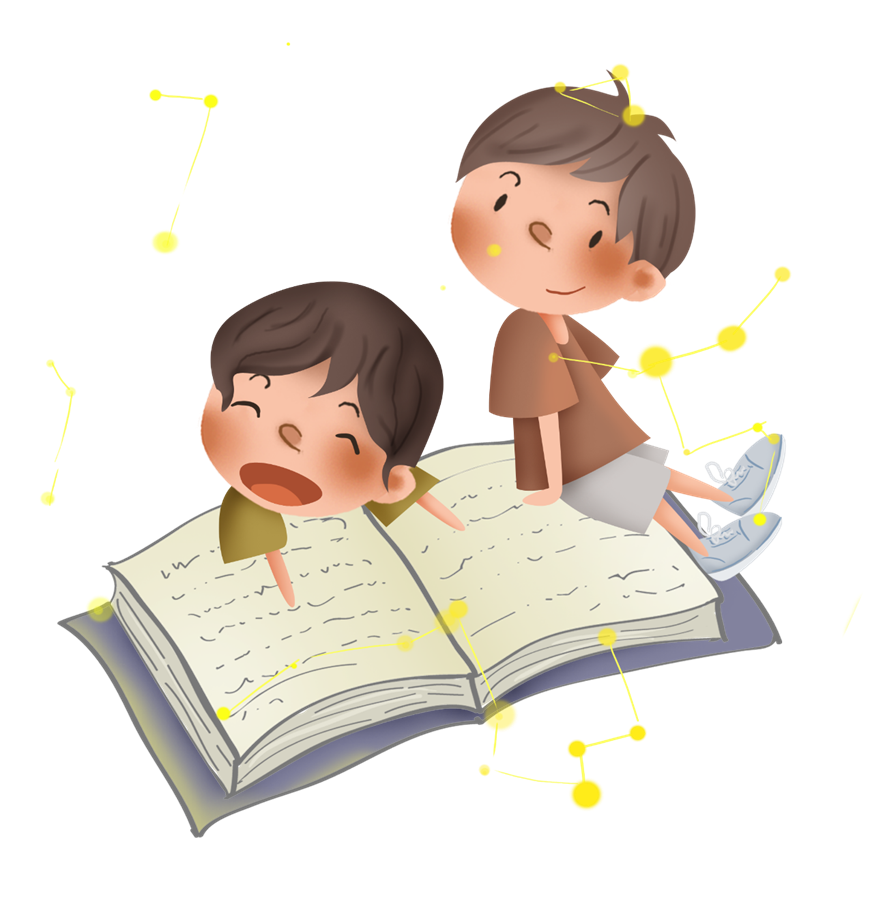 Giải:
Giải:
Giải:
Giải:
Bài 6 (SGK – tr.34) Một kì thi Tiếng Anh gồm bốn kĩ năng: nghe, nói, đọc và viết. Kết quả của bài thi là điểm số trung bình của bốn kĩ năng này. Bạn Hà đã đạt được điểm số của ba kĩ năng nghe, đọc, viết lần lượt là 6,5; 6,5; 5,5. Hỏi bạn Hà cần đạt bao nhiêu điểm trong kĩ năng nói để đạt được của bài thi ít nhất là 6,25?
Giải:
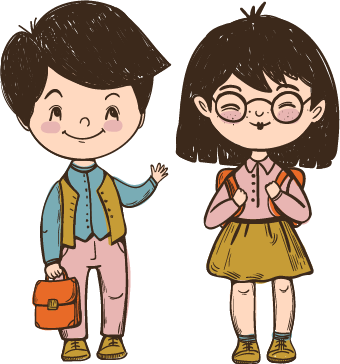 HƯỚNG DẪN VỀ NHÀ
Ôn tập kiến thức đã học.
Hoàn thành bài tập trong SBT.
Đọc và chuẩn bị trước  Bài tập cuối chương 2.
CẢM ƠN SỰ CHÚ Ý 
THEO DÕI CỦA CÁC EM!